Растения Урала
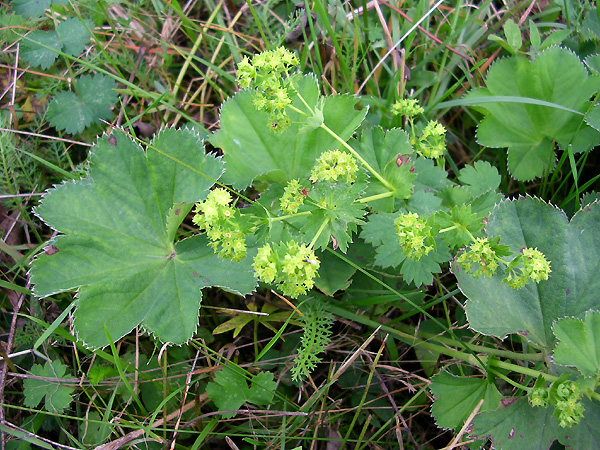 Клен ясенелистный
Манжетка обыкновенная
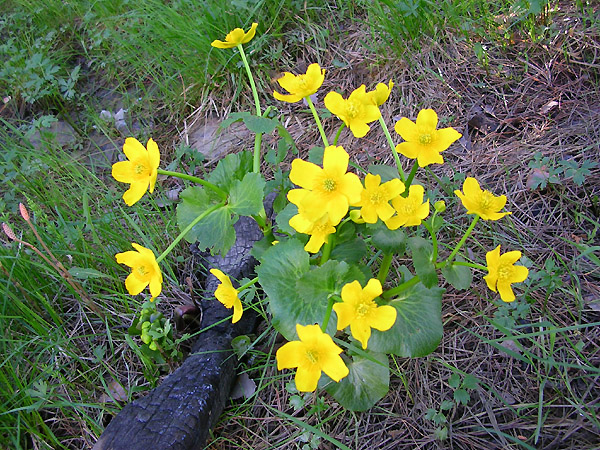 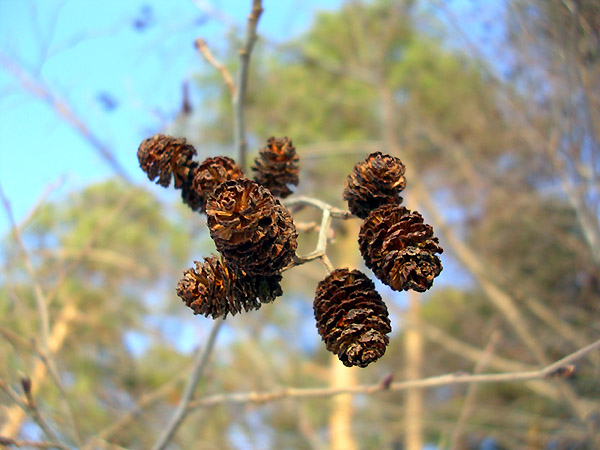 Калужница болотная
Ольха серая
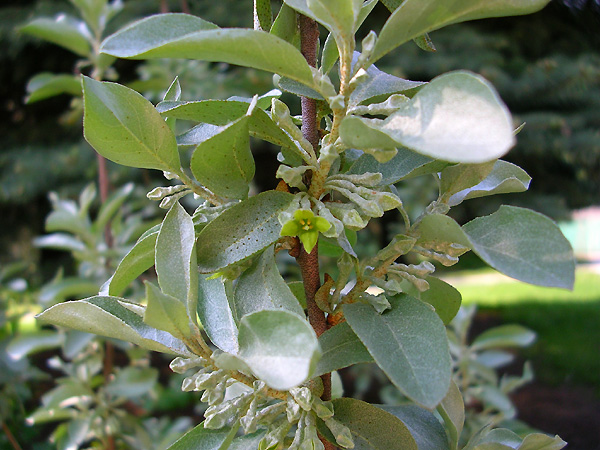 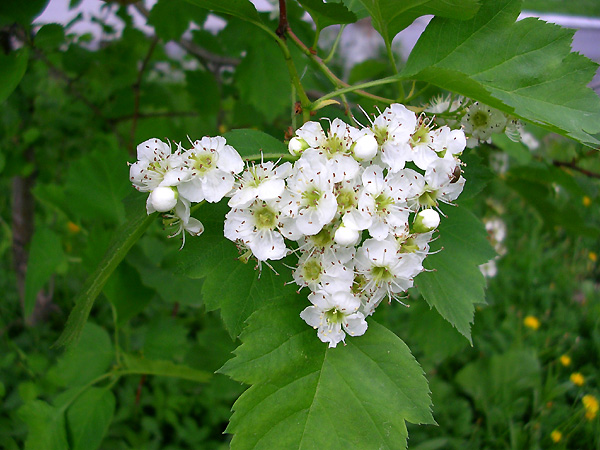 Лох серебристый
Боярышник
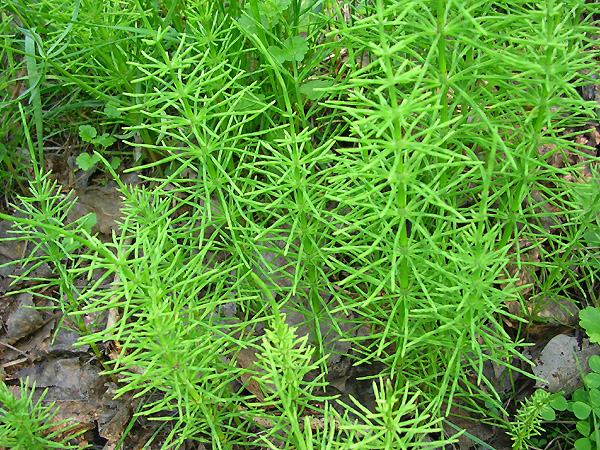 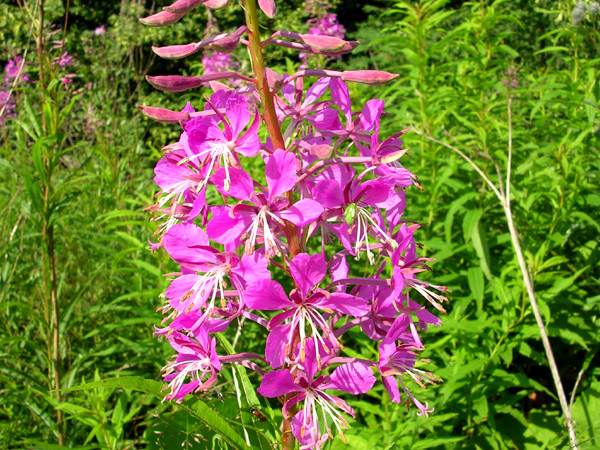 Иван-Чай узколистный
Хвощ полевой
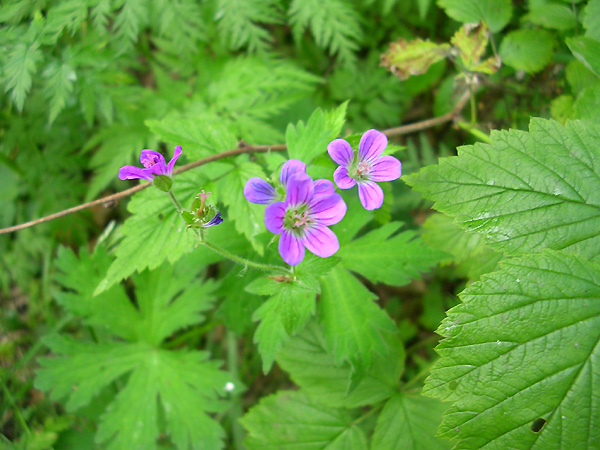 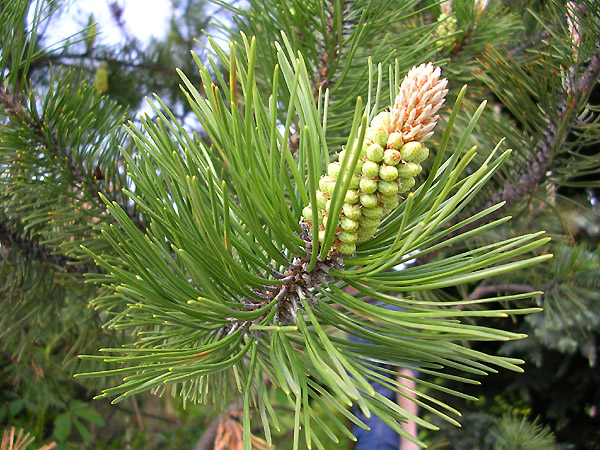 Герань лесная
Сосна обыкновенная
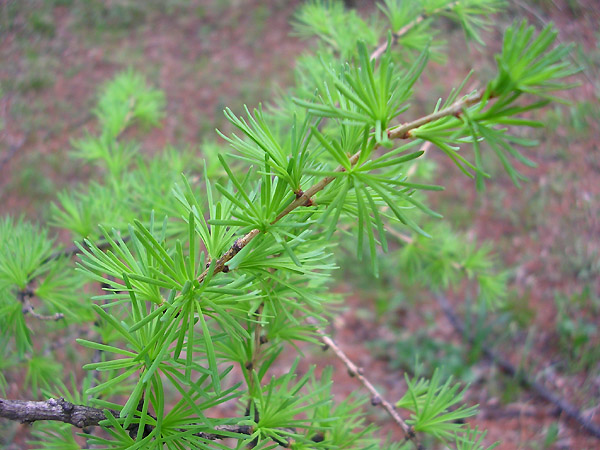 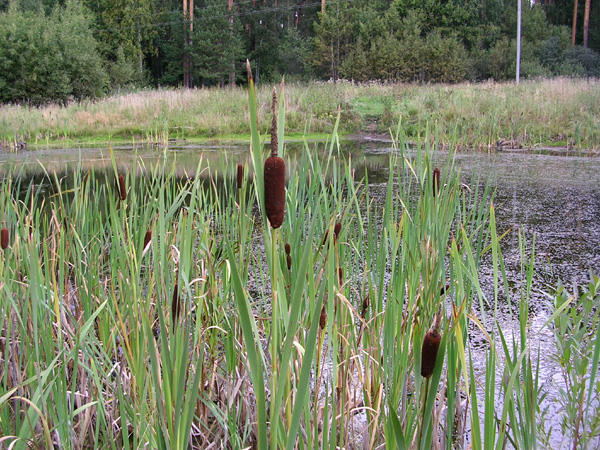 Рогоз широколистный
Лиственница сибирская
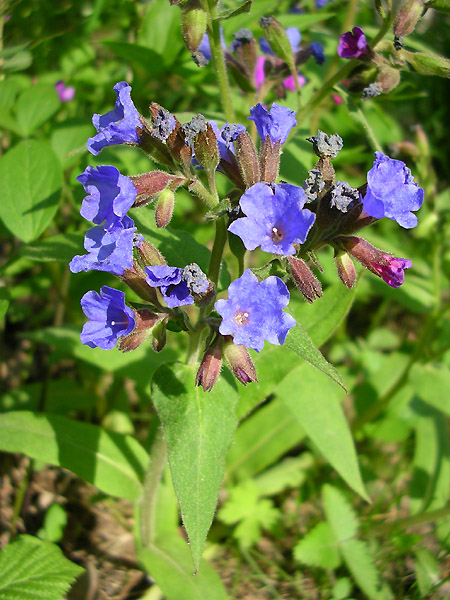 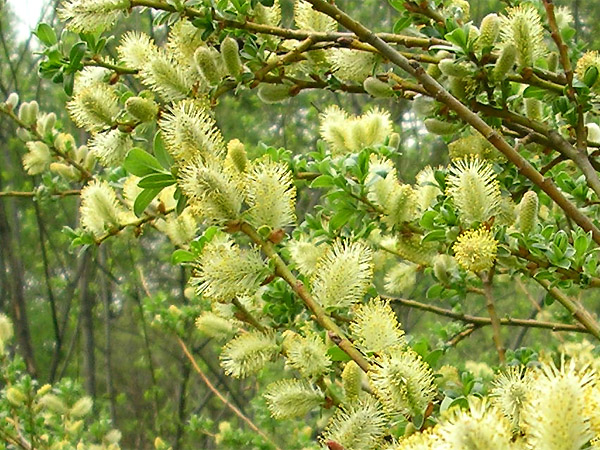 Медуница неясная
Ива козья
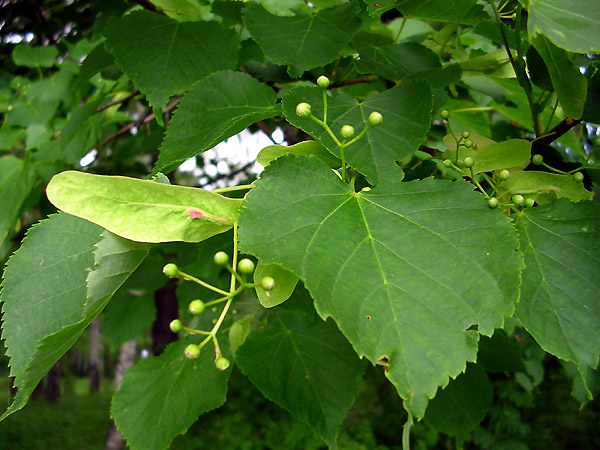 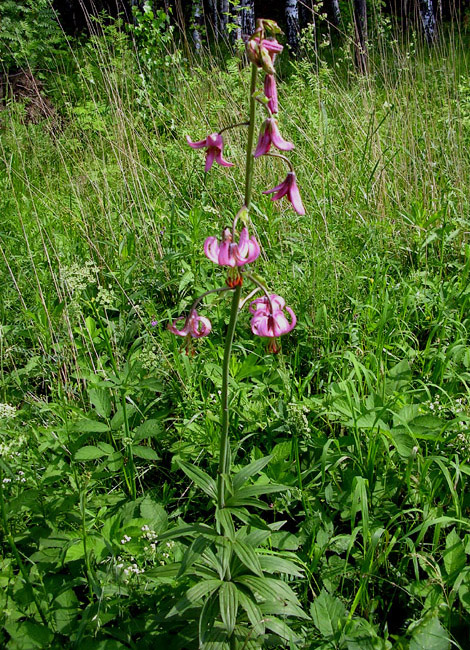 Липа
Лилия саранка
Животные Урала
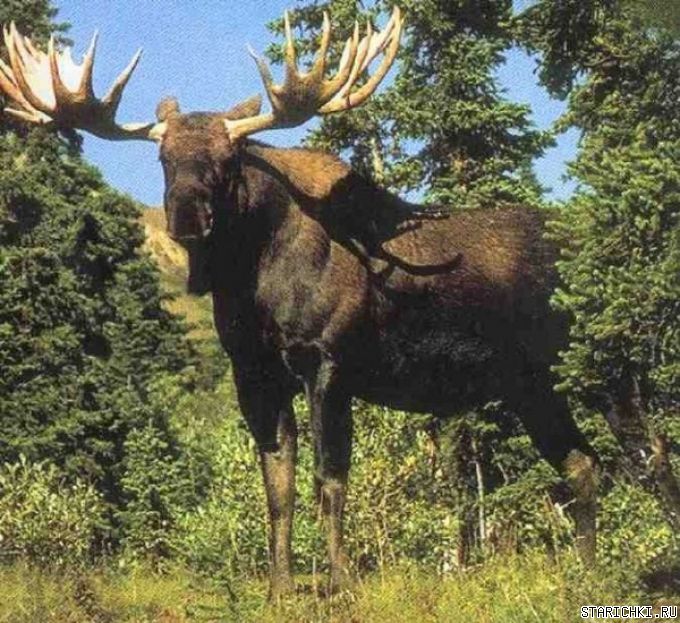 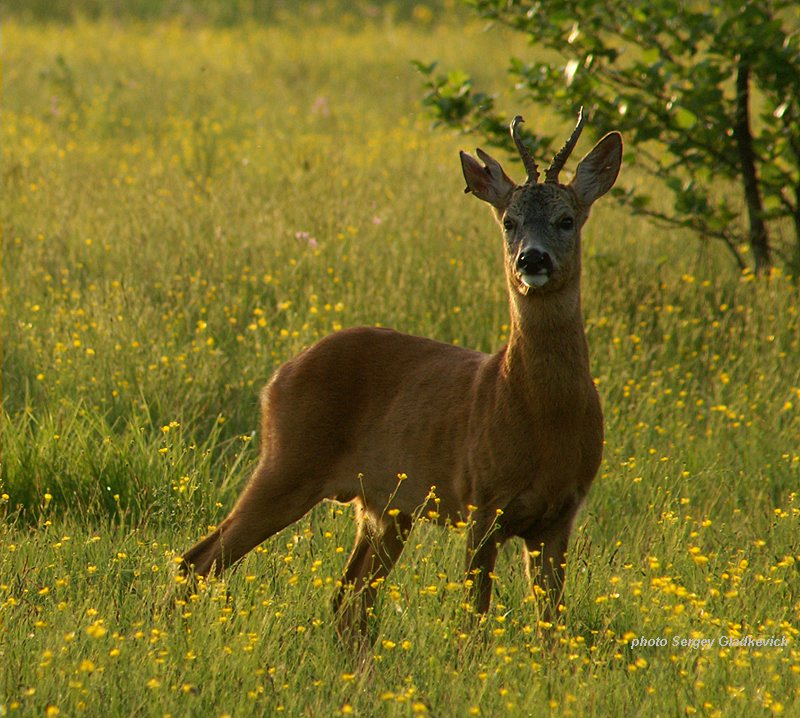 Лось
Косуля
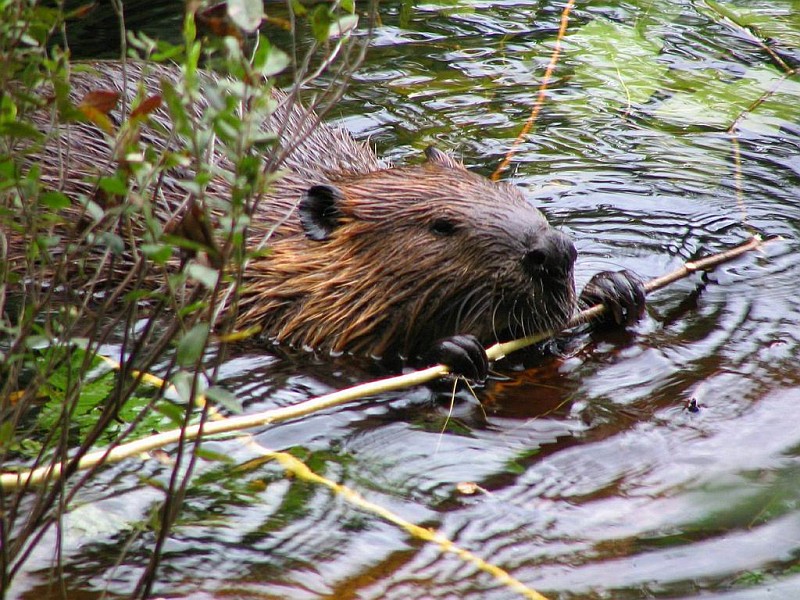 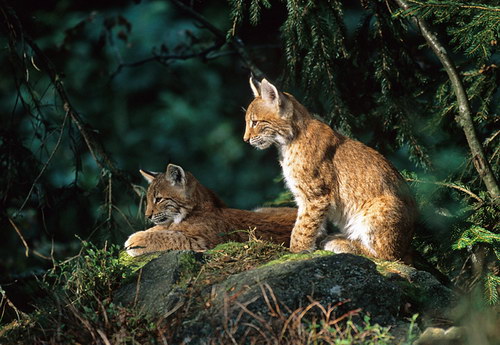 Бобр
Рысь
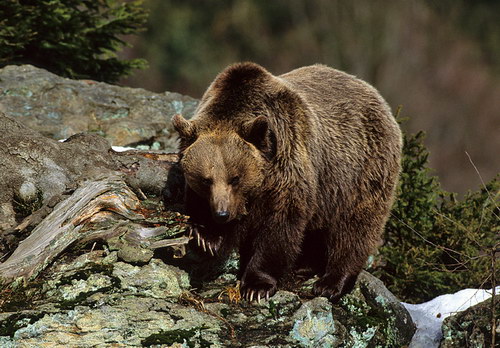 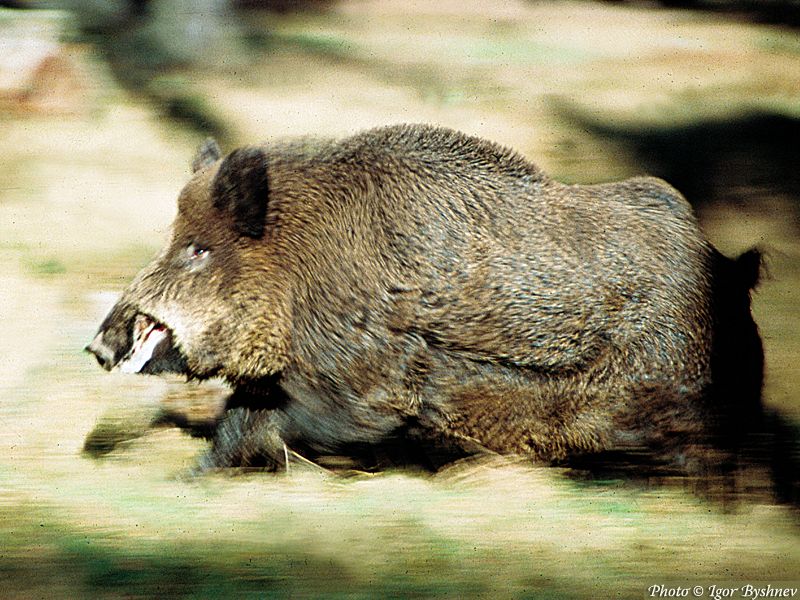 Медведь бурый
Кабан
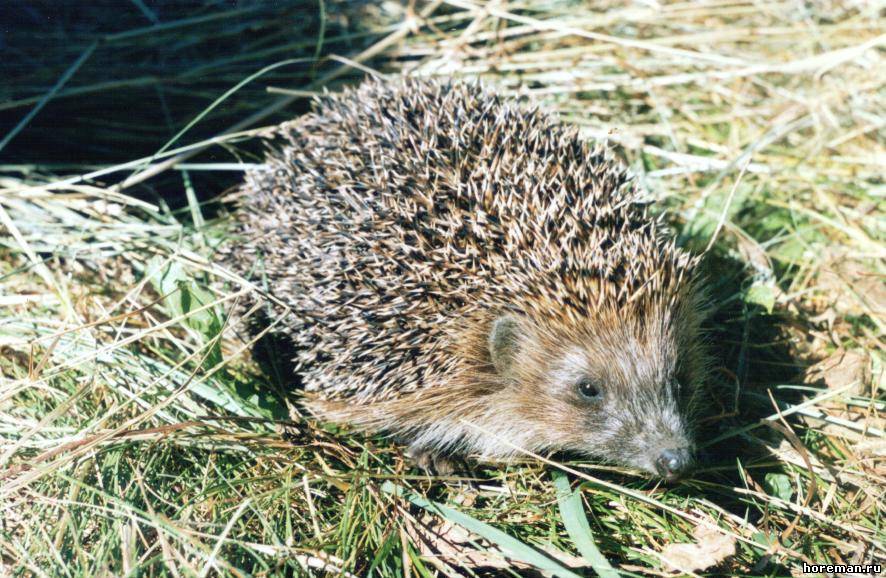 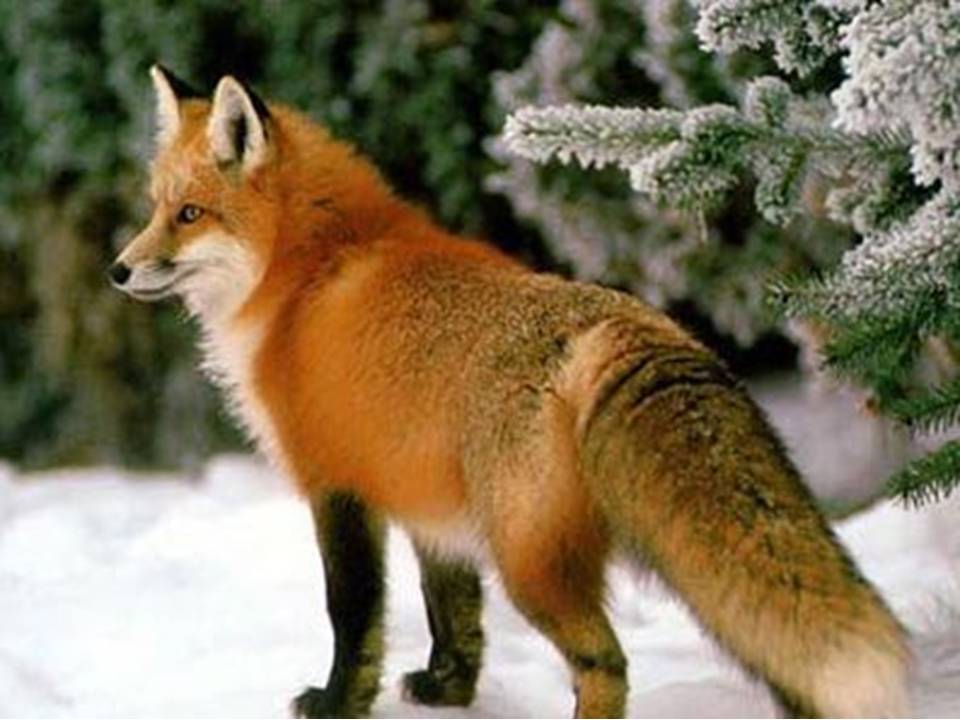 Лиса
Еж
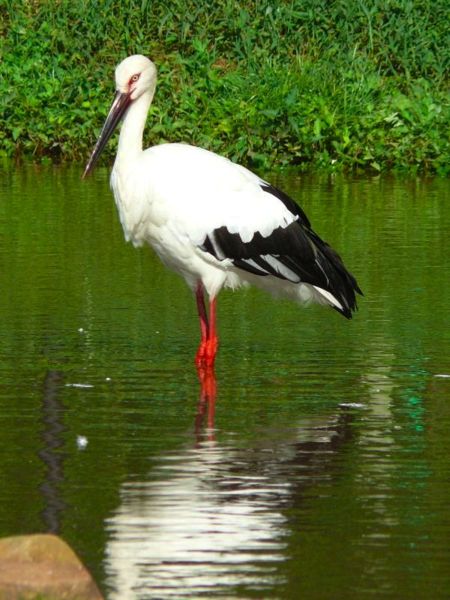 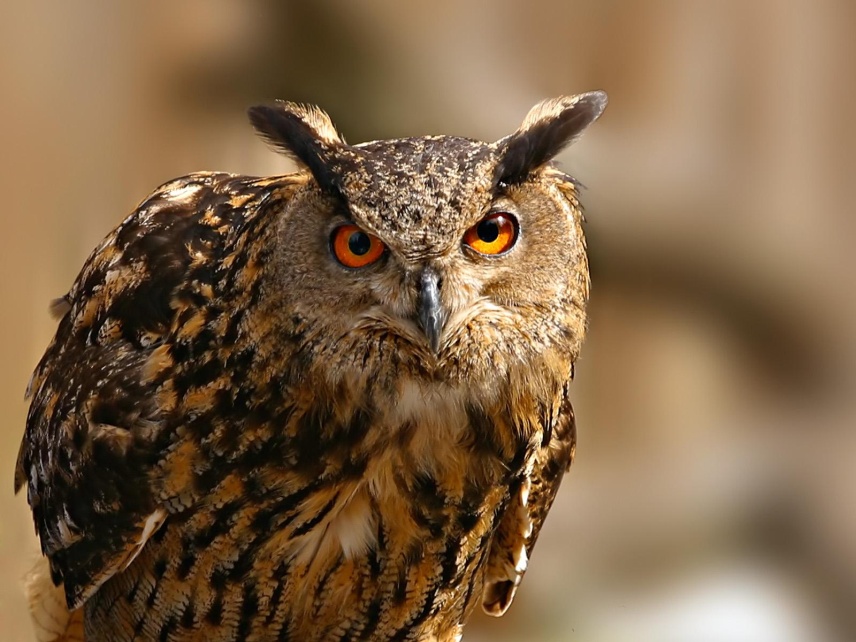 Аист
Филин
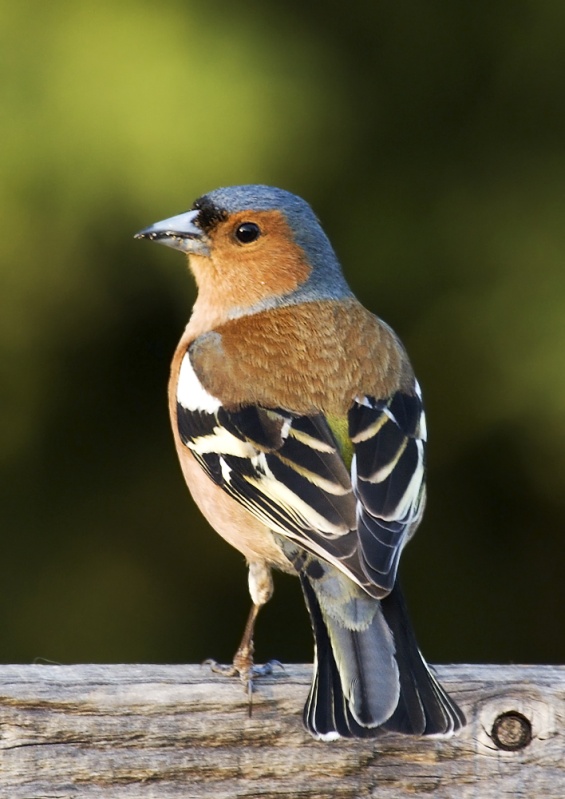 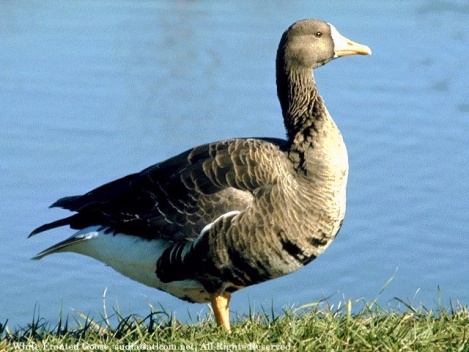 Белолобый гусь
Зяблик
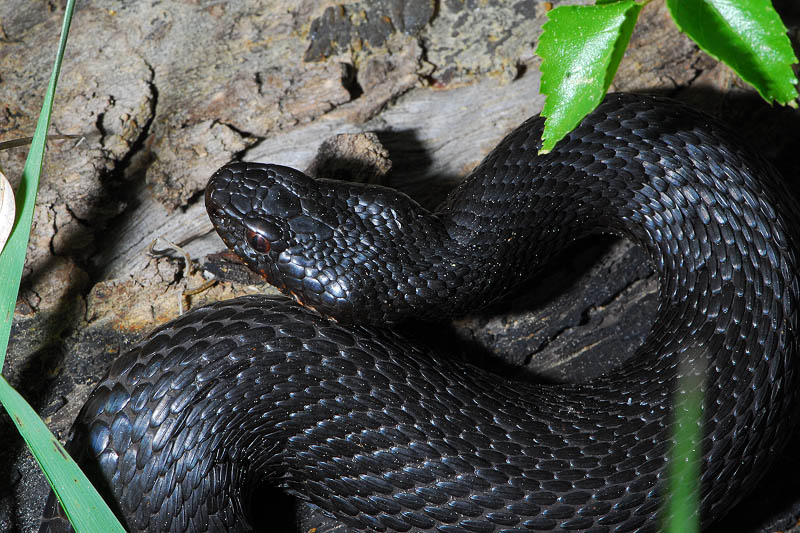 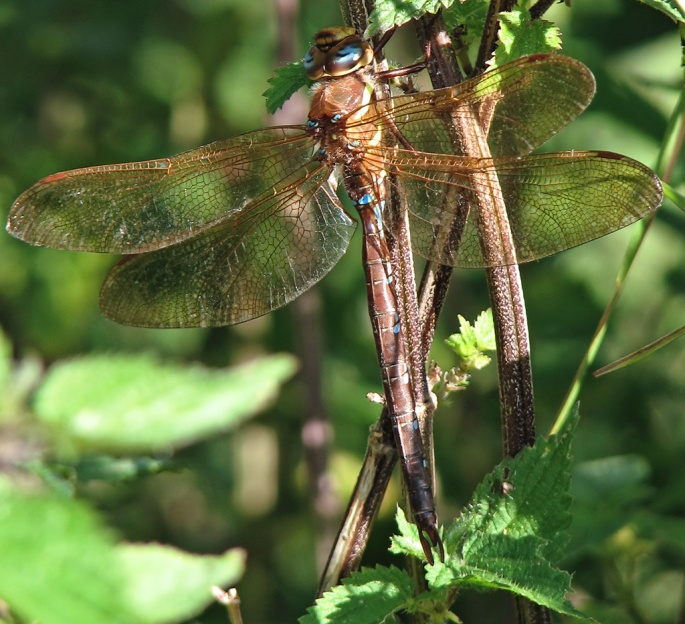 Гадюка обыкновенная
Стрекоза большое коромысло
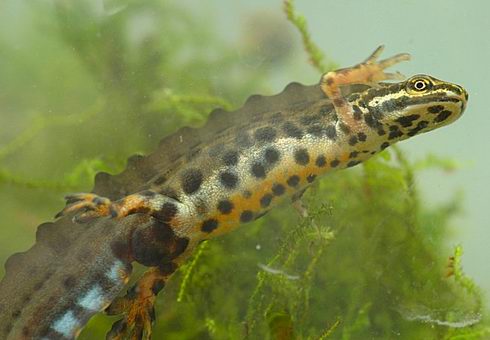 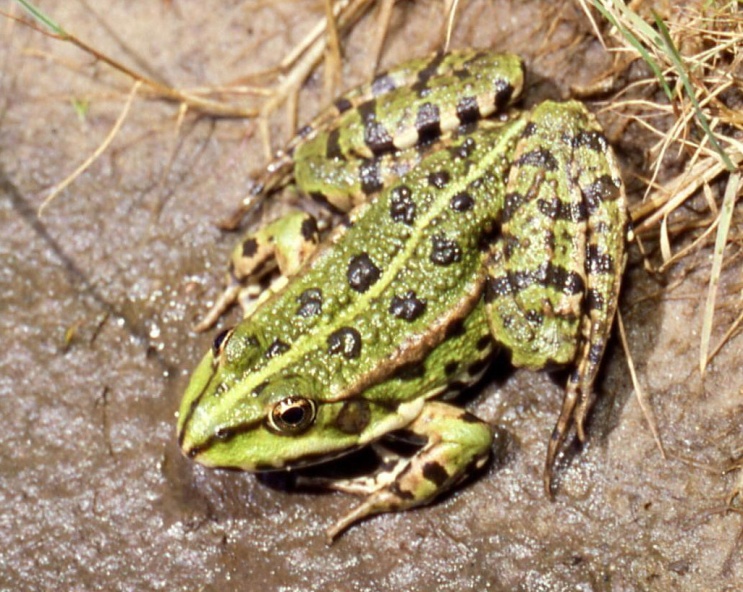 Лягушка озерная
Тритон обыкновенный